APLIKACJE MOBILNE W MOIM TELEFONIE
Daria Pilipiec 
     kl. 7B
SP nr 3 Malbork
Spis aplikacji mobilnych:
- Po co są aplikacje?
- Przeglądarka
- Facebook/Messenger
- Instagram
- Youtube
- Snapchat
- Źródła
PO CO SĄ APLIKACJE?
W dzisiejszych czasach media podbijają coraz to nowsze aplikacje mobilne, którą mają pełnić określone funkcje. Głównymi zadaniami aplikacji są: pomoc w nauce, nauka języka, gry, portale społecznościowe czyli tzn. „zjadacze czasu”. Można rzec, że pomagają nam w życiu codziennym, gdy nudzimy się, bądź potrzebujemy pomocy.
PRZEGLĄDARKA
Jedną z moich aplikacji mobilnych na telefonie jest przeglądarka („Chrome”). Służy do wyszukiwania danej przez siebie frazy, aby wyszukać potrzebne nam informacje np. zdjęcia danego miasta, opis wybranego hotelu.
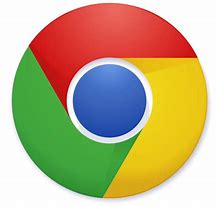 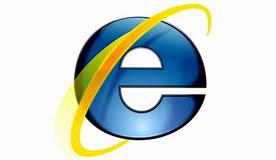 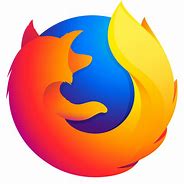 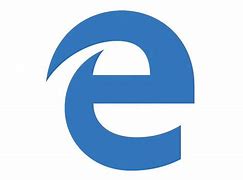 Facebook/messenger
Facebook jest portalem społecznościowym. Dzięki niemu mogę pisać i kontaktować się ze znajomymi oraz oglądać relacje ze zdarzeń bliskich mi osób.
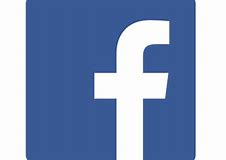 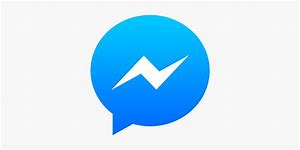 instagram
Jest to mój ulubiony portal społecznościowy, a zarazem aplikacja mobilna. Służy do obserwowania profili zawierających zdjęcia swoich znajomych lub innych osób. Można również utworzyć swój profil ze zdjęciami, dzielić się relacjami z danego dnia oraz chatować ze znajomymi.
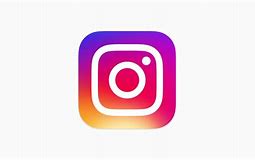 youtube
Jedna z niewielu ulubionych aplikacji. Dzięki niej możemy oglądać twórcze filmy innych oraz je komentować, aby wyrazić swoją opinię. Twórcami filmów na tej platformie nazywa się „youtuberami”.
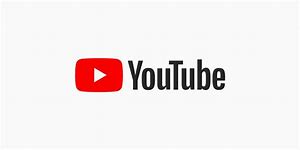 snapchat
Kolejny portal społecznościowy z logiem „duszka”. Jego główną funkcją jest wysyłanie „snapów”, czyli w prostym języku - zdjęć do znajomych, bądź na główną relację z dnia. Najpopularniejszą funkcją tej aplikacji są „dni”, służące jako określenie ile czasu BEZ PRZERWY wysyłamy „snapy”.
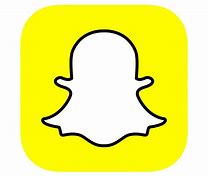 ŹRÓDŁA
https://www.bing.com/images/search?view=detailV2&ccid=5fd8gp4k&id=082C2B2769EDC489C745340EF30C46BDF2E71FFF&thid=OIP.5fd8gp4k9Uav7Sa4GiJHlgHaFj&mediaurl=https%3a%2f%2fdownload.komputerswiat.pl%2fmedia%2f2015%2f259%2f1418329%2fmicrosoftedges.jpg&exph=600&expw=800&q=windows+przegl%c4%85darka&simid=608019517782690449&selectedIndex=40&cbir=sbi
https://www.bing.com/images/search?view=detailV2&ccid=zuiTfQUC&id=8468AAE8D21869AAD6DEC1FD71A912293327E33B&thid=OIP.zuiTfQUCV-Cpm_5X0p7pAAHaHa&mediaurl=https%3a%2f%2fupload.wikimedia.org%2fwikipedia%2fcommons%2fthumb%2f6%2f67%2fFirefox_Logo%252C_2017.svg%2f1200px-Firefox_Logo%252C_2017.svg.png&exph=1200&expw=1200&q=mozilla&simid=607999498948247923&selectedIndex=0&cbir=sbi
https://www.bing.com/images/search?view=detailV2&ccid=t9XWwBRn&id=9AF1DF696ADB784EA22A7EA7CC9D31366A7581F8&thid=OIP.t9XWwBRndPAjQ46xnqRAMwHaEF&mediaurl=https%3a%2f%2fwww.extremetech.com%2fwp-content%2fuploads%2f2016%2f01%2fIE.jpg&exph=742&expw=1344&q=explorer&simid=608006246348097767&selectedIndex=22
https://www.bing.com/images/search?view=detailV2&ccid=yHXisMnY&id=C38954A38FCCDC5AEEC81F2EEB14E5BFBC104726&thid=OIP.hFD5SkwwRWOUo0AwVGQ_OAHaHa&mediaurl=http%3a%2f%2f2.bp.blogspot.com%2f-XlDPmJ1eH4M%2fUBjqvggVzpI%2fAAAAAAAAAM8%2fZGaniHhlySQ%2fs1600%2fgoogle_chrome_21.png&exph=800&expw=800&q=google+chrome&simid=608043535245641975&selectedIndex=5
https://www.bing.com/images/search?view=detailV2&ccid=jQtfw0SG&id=B180C9FD3DDE0690C470151889F76D13DE0C851F&thid=OIP.jQtfw0SGxTRttdSNqMtuwAHaFr&mediaurl=https%3a%2f%2fwww.multichannel.com%2f.image%2ft_share%2fMTU0MDYzODY0Mjk2OTA4NTM5%2ffacebook-badge-400x300jpg.jpg&exph=920&expw=1200&q=facebook&simid=608015910068095088&selectedIndex=7&cbir=sbi
\https://www.bing.com/images/search?view=detailV2&ccid=TghWXXTu&id=A1D3FC391F4C06BF73DE9D9F07F936986D27EF6A&thid=OIP.TghWXXTuU3wlV2WkZLdPMAHaEM&mediaurl=https%3a%2f%2fmspoweruser.com%2fwp-content%2fuploads%2f2016%2f05%2fchrome_2016-05-11_18-05-37.png&exph=816&expw=1443&q=instagram&simid=608021295943782337&selectedIndex=1&cbir=sbi
https://www.bing.com/images/search?view=detailV2&ccid=beK5e8wk&id=96F522363EDBD546EE7FB64696D01144A06CF3AD&thid=OIP.beK5e8wk6FF8gNgAZhqSrAHaGj&mediaurl=http%3a%2f%2f1000logos.net%2fwp-content%2fuploads%2f2017%2f07%2fSnapchat-Logo.png&exph=1592&expw=1800&q=snapchat&simid=607995663568669421&selectedIndex=3&cbir=sbi
koniec
DZIĘKUJĘ ZA UWAGĘ 